Match the word to the correct meaning
End
Barbara Burford
LO: To understand how to retrieve information to create a timeline
By the end of the lesson you will have:
MOST pupils will place these in the correct order (L3/4)
ALL pupils will highlight key events and information from a text (L3)
SOME will create a timeline of Barbara Burford’s life (L4/5)
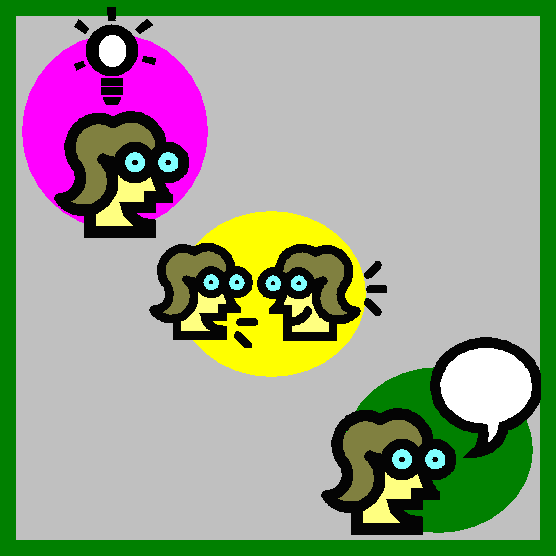 Read through the article and highlight/underline the key events or dates
Number these in the correct order:
Barbara went to Grammar School
Barbara received an honorary doctorate
Barbara joined the NHS
Barbara moved to North London
Barbara became director of equality and diversity
Create a timeline of Barbara Burford’s life
Success Criteria:
Correct spelling of names and dates
In the correct order
Use of images/symbols to show events
From birth to death
Includes at least 8 events
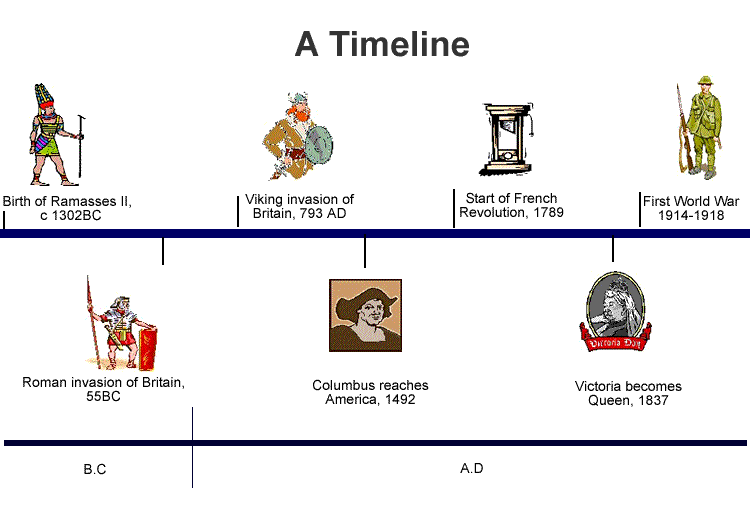 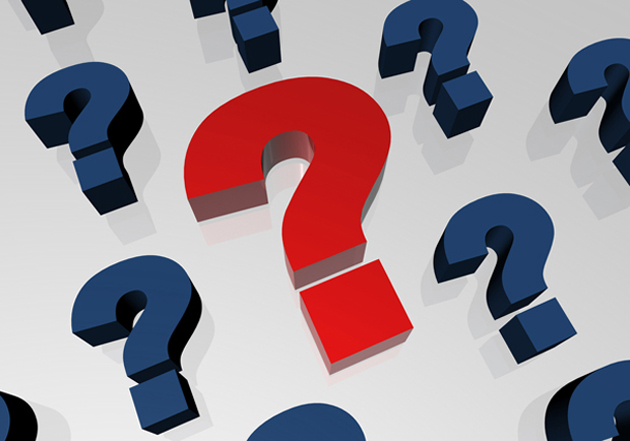 Put these events in the correct order
First Olympic Games
Battle of Waterloo
The internet invented
Moon Landing
Julius Caesar died
Shakespeare Born
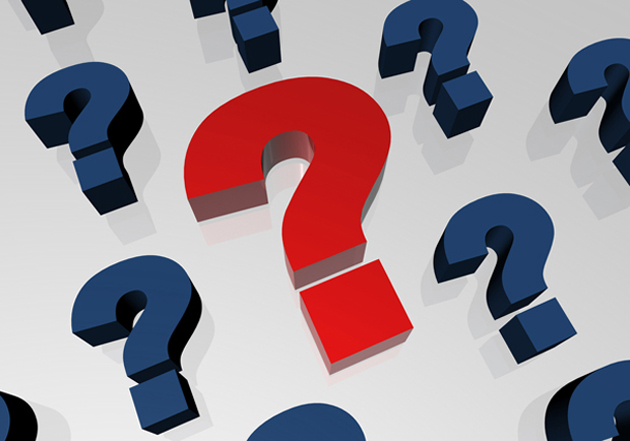 ANSWERS
776 BC Olympic Games
44BC Julius Caesar died
1564 Shakespeare Born
1815 Battle of Waterloo
1969 Moon Landing
1970s Internet Invented